Figure 1.  293-cells, transfected with the full-length reelin clone pCrl, synthesize and secrete Reelin. (A) 293-cells ...
Cereb Cortex, Volume 13, Issue 6, June 2003, Pages 634–640, https://doi.org/10.1093/cercor/13.6.634
The content of this slide may be subject to copyright: please see the slide notes for details.
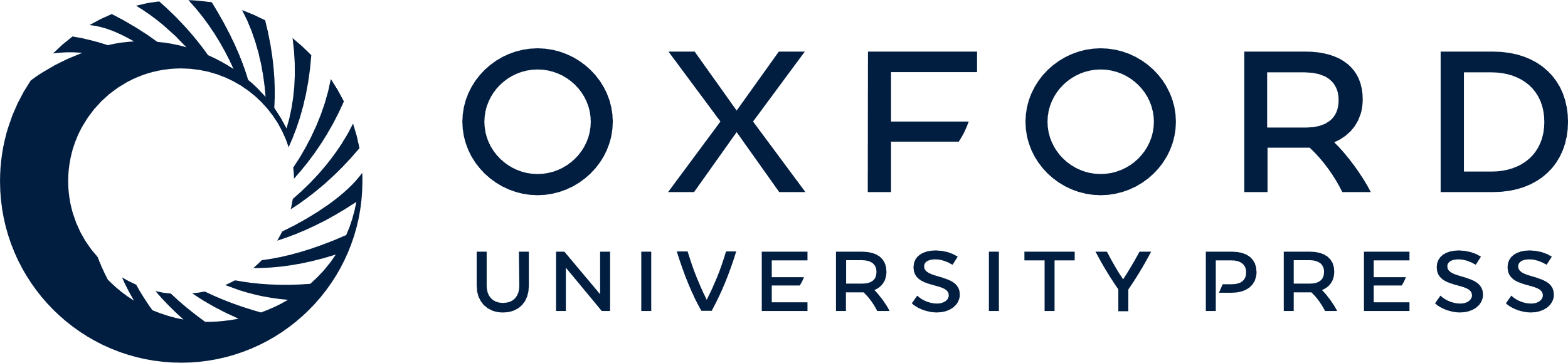 [Speaker Notes: Figure 1.  293-cells, transfected with the full-length reelin clone pCrl, synthesize and secrete Reelin. (A) 293-cells immunstained with mAb G10 for Reelin. Scale bar 50 μm. (B) Western blot of the supernatant of reelin transfected 293-cells (1) and of control 293-cells not transfected with the reelin clone (2). Reelin and cleaved fragments of Reelin protein, labeled with mAB G10, are only found in the supernatant of reelin-transfected 293-cells.


Unless provided in the caption above, the following copyright applies to the content of this slide: © Oxford University Press]